Divisibilidad. Enteros.
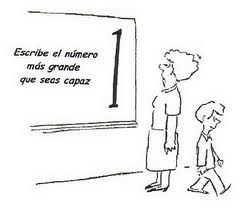 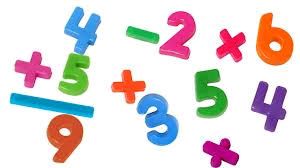 Esquema del tema
Tipos de Números
Naturales. ¿Cuáles son y para qué sirven?
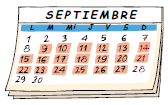 Enteros. ¿Cuáles son y para qué sirven?
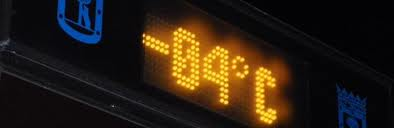 Fracciones. ¿Cuáles son y para qué sirven?
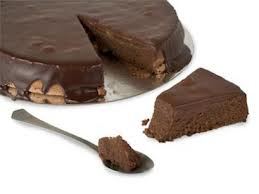 ¿Hay otros números distintos…?
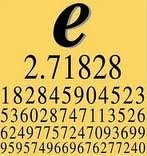 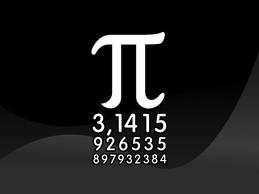 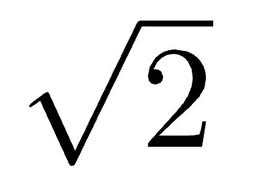 Tipos de Números
VIDEO CANAL DERIVANDO “TIPOS NÚMEROS – NÚMEROS REALES – HASTA 4 MINUTOS”

“Videos>02_Numeros>T01_Derivando_Tipos_Numeros_Conjunto_Reales.mp4”
Tipos de Números
VIDEO SENSEI DE LAS MATES “TIPOS DE DECIMALES”

“Videos>02_Numeros>T01_Sensei_Mates_Tipos_Decimales.mp4”
Relación con los números decimales
Naturales
Enteros
Decimales exactos
Periódicos puros
Periódicos mixtos
Fracciones - Racionales
Ni exactos ni periódicos
Irracionales
Ejercicios
1
Indica que afirmaciones son verdaderas o falsas:
Ejercicios
Naturales (N):      Enteros (Z):       Racionales (Q):        Irracionales(I):
Números Naturales – Operaciones
Sumas y restas ya sabéis realizarlas.
Multiplicación (expresión abreviada de una suma)
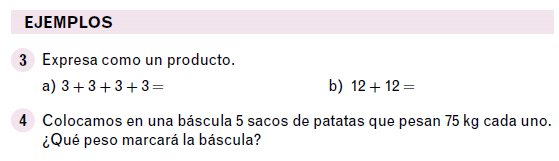 Pag. 17
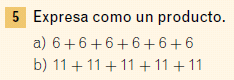 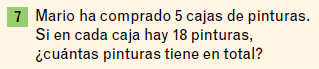 Números Naturales – Operaciones
División (repartir una cantidad en partes iguales)
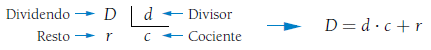 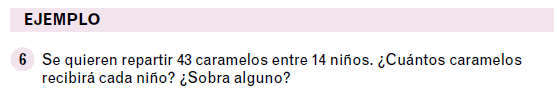 DIVISIBILIDAD. NÚMEROS ENTEROS.
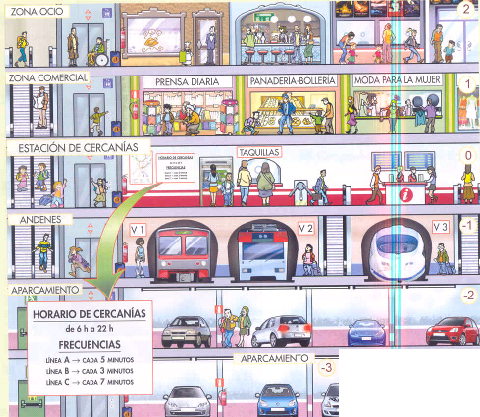 a) ¿Cada cuanto coincidirán las líneas de tren A, B y C ?)
b) Si subimos de la planta -3 a la planta 1,¿Cuántas plantas subimos?. ¿Cómo lo haces?
Múltiplos y divisores
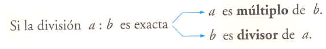 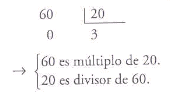 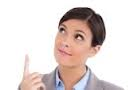 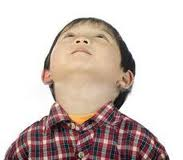 ¿Cómo construir múltiplos de un número?
3.a) ¿35 es múltiplo de 5?. Razona tu respuesta.
3.b) ¿6 es divisor de 54?. Razona tu respuesta.
¿Cómo sacar los divisores de un número?
4. Construye los 5 primeros múltiplos de 9.
5. Halla todos los múltiplos de 6 comprendidos entre 301 y 312.
6. Halla todos los múltiplos de 7 comprendidos entre 423 y 445.
Métodos para sacar divisores de un número:
Obtener todos los divisores de 12
Método directo: buscar números que dividan
Utilizar la Descomposición factorial
Divisiones hasta que el divisor iguale al cociente
¿Cómo sacar los divisores de un número?
7. Calcula todos los divisores de los siguientes números: 18, 27, 32, 41 , 42, 60, 80, 96.
Múltiplos y Divisores
8. Tenemos 36 botellas de agua. Queremos envasarlas en cajas que sean todas iguales sin que sobren ni falten botellas. Averigua todas las soluciones posibles.
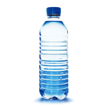 Múltiplos y Divisores
9. Tenemos 65 yoyos y queremos meterlos en cajas iguales sin que sobren ninguno. Calcula todas las soluciones posibles.
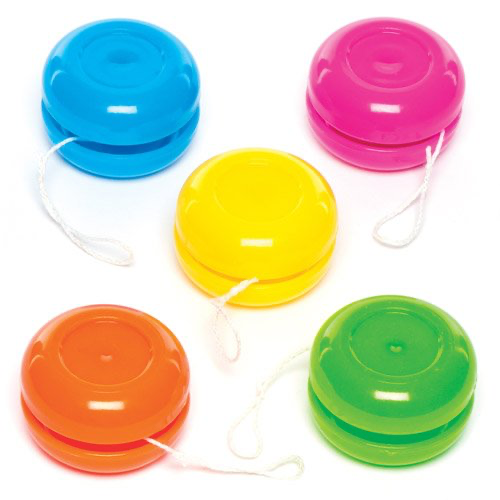 Múltiplos y Divisores
10. Antonio tiene un montón de caramelos. Al agruparlos de 7 en 7 siempre le sobra 1. ¿Cuántos caramelos tendrá si tiene entre 90 y 95 caramelos?.
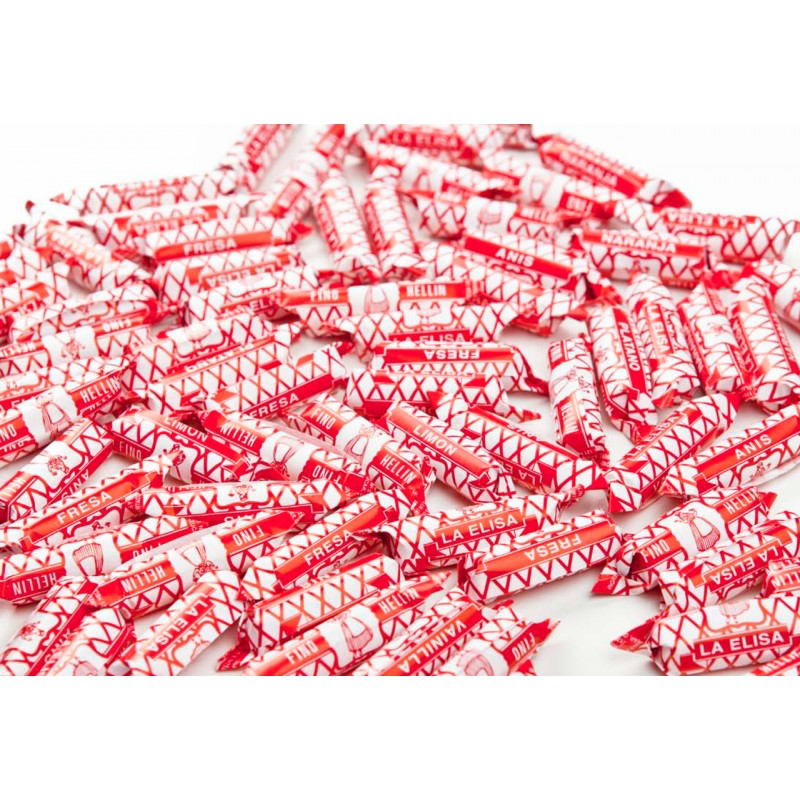 Números Primos
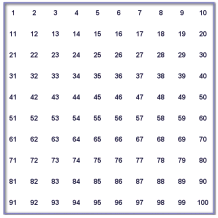 Definición de número primo:
Reglas de Divisibilidad
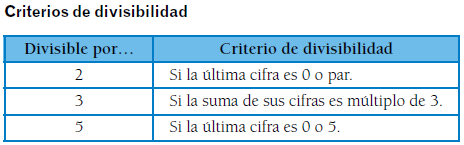 Criterio de divisibilidad del 7 -> Si al restar el número sin la cifra de las unidades con el doble de la cifra de las unidades se obtiene 0 ó múltiplo de 7.
Criterio de divisibilidad del 11 -> Si la diferencia entre la suma de las cifras de lugar par y la suma de las cifras de lugar impar es 0 o múltiplo de 11
Reglas de divisibilidad
12
Comprueba si se cumplen los siguientes criterios de divisibilidad:
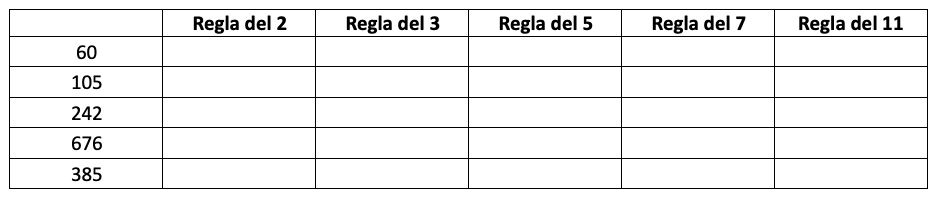 Descomposición en factores
13
Descompón factorialmnete:
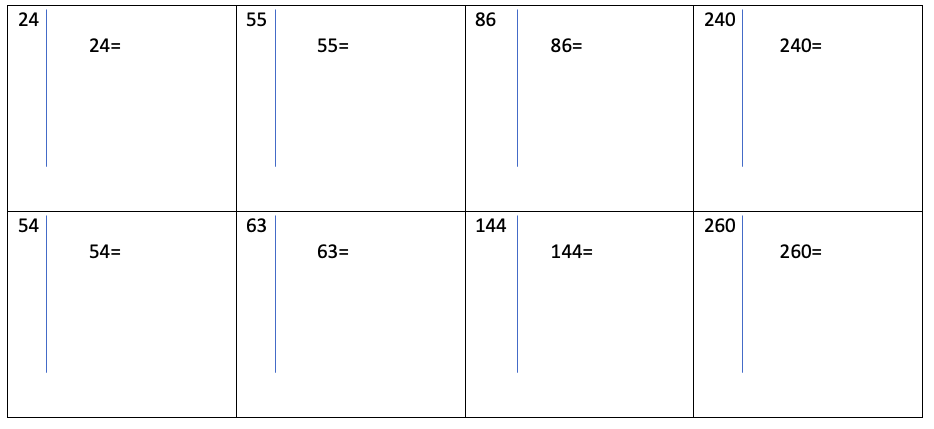 Descomposición en factores
14
Indica si son verdaderas o falsas estas afirmaciones:
Descomposición en factores
15
Si un nº factorizado es n= 23352y

a) ¿Es un múltiplo de 10? 

b) ¿Es un múltiplo de 6?    

c) ¿Es un múltiplo de 30?  

d) ¿Cuánto tendría que valer “y” para que fuera un múltiplo de 14? mde 14?  ______________________________
¿Qué es el M.C.M y el M.C.D?
MCM -> Es el menor de los múltiplos comunes de los números que estemos estudiando.
Calcula el m.c.m(12, 15)
MCD -> Es el mayor de los divisores comunes.
Calcula el m.c.d(24, 36)
Calculo de MCM y MCD por descomposición
Ejercicios 16 a 21
Calcula mcm y mcd:
16. De 42 y 36

17. De 12 y 72

18. De 24 y 56

19. De 140 y 180

20. De 35, 45 y 50
21. De 30, 42 y 70
Calculo de MCM y MCD por descomposición
Problema 22
En un coche, el pito hace un sonido cada 45 segundos y el motor cada 60 segundos. ¿Cuándo coincidirán ambos sonidos?.
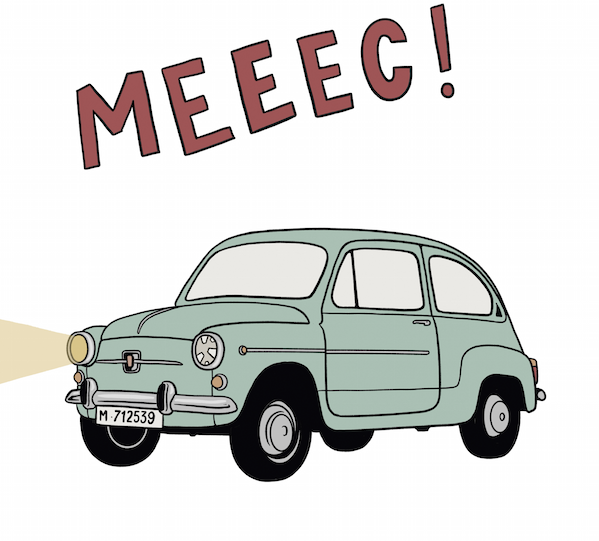 Calculo de MCM y MCD por descomposición
Problema 23
Estamos jugando a construir torres con Lego. Si una torre se construye con cubos de 30 mm de arista y otra con cubos de 54 mm de arista. ¿A qué altura las torres medirán lo mismo?
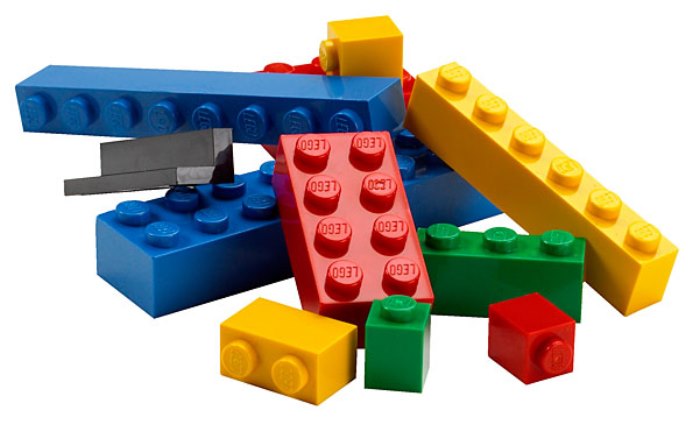 Calculo de MCM y MCD por descomposición
Problema 24
Tenemos una caja con 28 chicles y otra con 24 caramelos y queremos formar bolsas, sin que se mezclen, del mismo número lo más grandes posibles sin que sobre ninguno. ¿De cuánto serán las bolsas?.
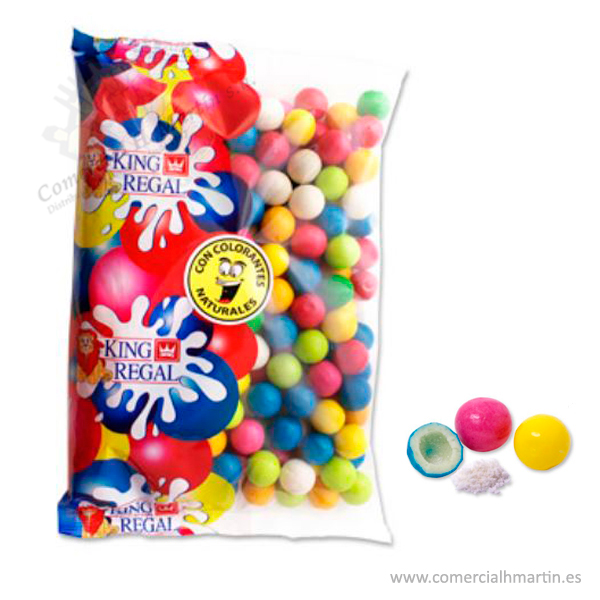 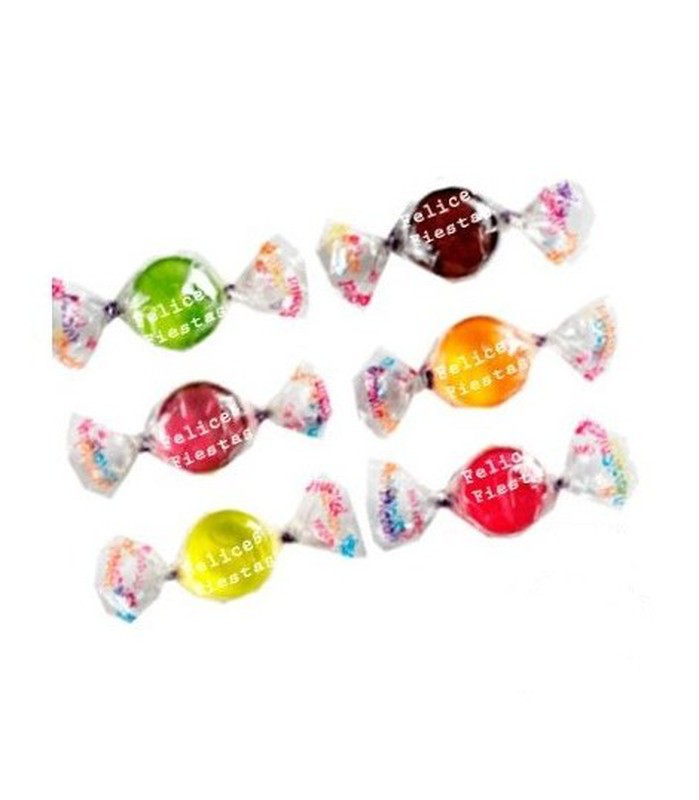 Calculo de MCM y MCD por descomposición
Problema 25
Tenemos un terreno rectangular de 400 m de ancho por 360 m de largo y queremos dividirlo en trozos cuadrados lo más grandes posibles sin que sobre nada. ¿Cuánto medirá cada trozo?.
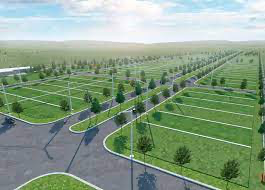 Problemas de MCM y MCD
Pag. 19
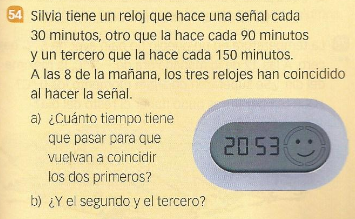 Problemas de MCM y MCD
Pag. 19
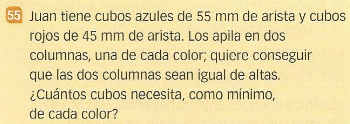 Problemas de MCM y MCD
Pag. 19
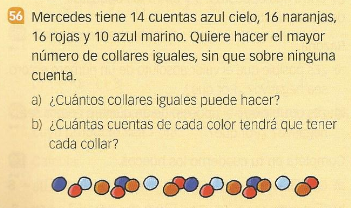 Calculo de MCM y MCD por descomposición
Problemas Pág. 24-25
De 127 a 143
Problemas
Pag. 24
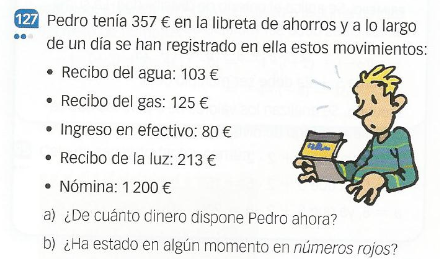 Problemas
Pag. 24
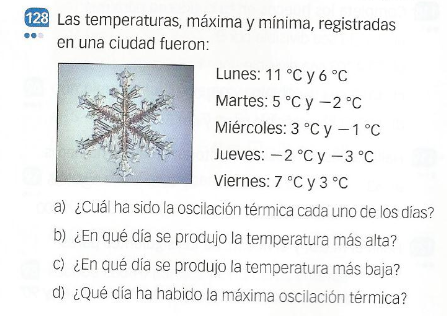 Problemas
Pag. 24
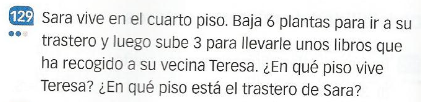 Problemas
Pag. 24
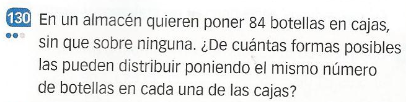 Problemas
Pag. 24
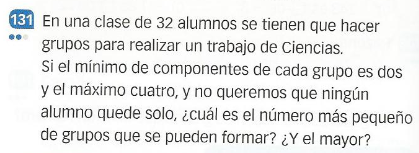 Problemas
Pag. 24
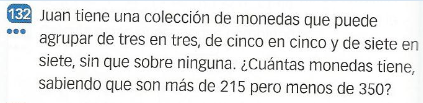 Problemas
Pag. 24
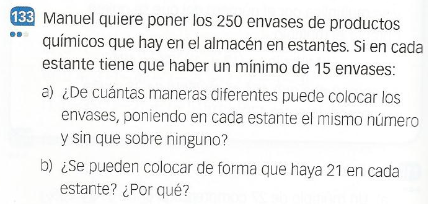 Problemas
Pag. 24
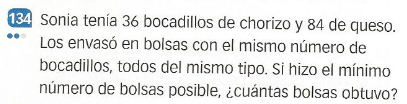 Problemas
Pag. 24
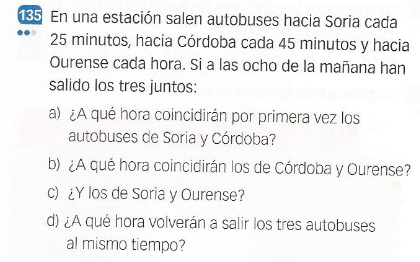 Problemas
Pag. 25
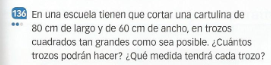 Problemas
Pag. 25
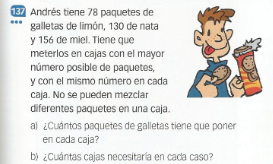 Problemas
Pag. 25
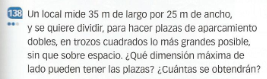 Problemas
Pag. 25
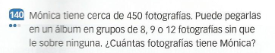 Problemas
Pag. 25
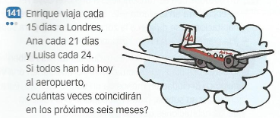 Problemas
Pag. 25
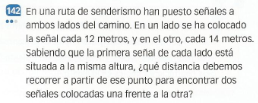 Problemas
Pag. 25
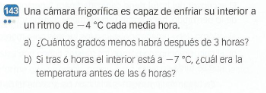 Problemas
Pag. 27
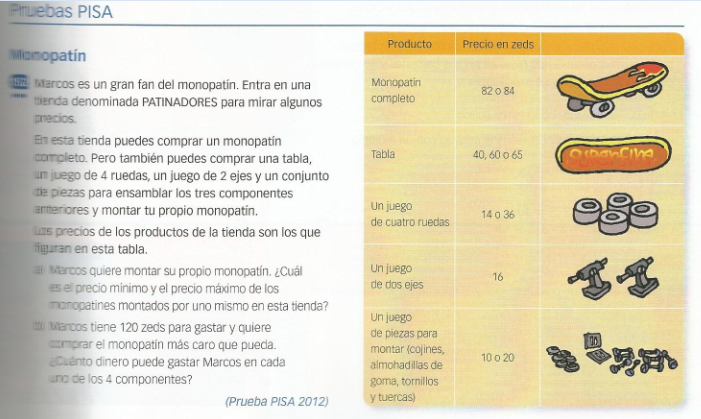 NÚMEROS ENTEROS
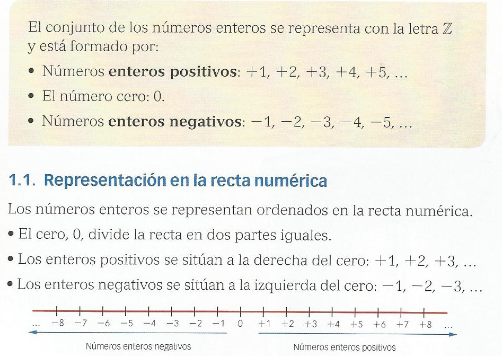 VALOR ABSOLUTO
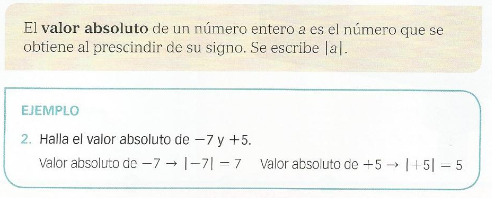 Pag. 8
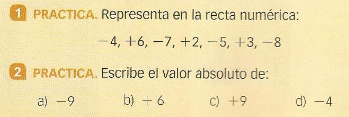 OPUESTO DE UN NÚMERO
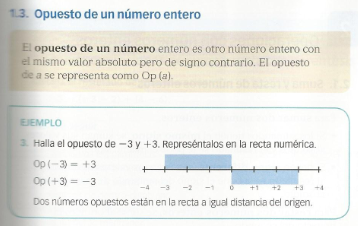 Vídeo Números Enteros – Troncho y Poncho
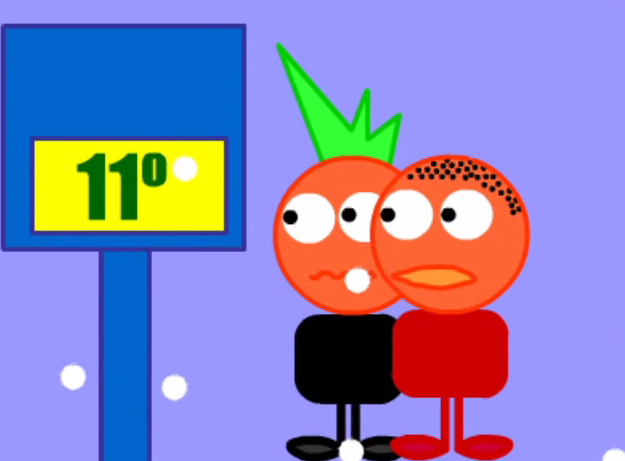 Operaciones con Enteros – Tipo I
Si sumamos ó restamos dos números del mismo signo el resultado es la suma de los números y se pone el signo de los números.
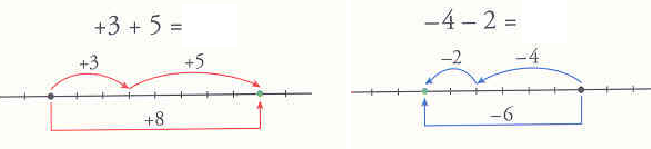 Si sumamos ó restamos dos números de distinto signo el resultado es la resta de los números y se pone el signo del mayor de ellos.
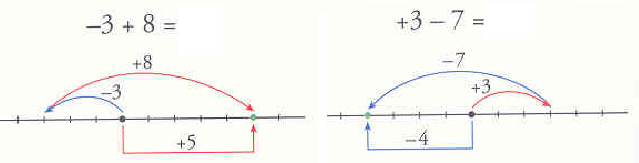 Operaciones con Enteros – Tipo I
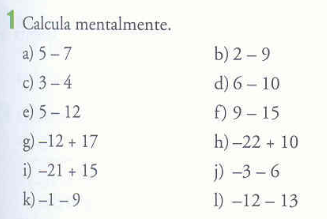 Operaciones con Enteros – Tipo II
Si tenemos varias sumas y restas juntas, sumamos los positivos y le restamos la suma de los negativos.
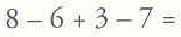 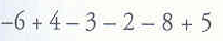 Operaciones con Enteros – Tipo II
Pag.10
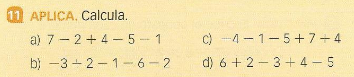 Operaciones con Enteros – Tipo III
Si hay varios signos juntos usar la regla de los signos:

-Dos signos iguales   (++ , --)  sale +
-Dos signos distintos (+-  , -+) sale -

De esta manera se convierte en un ejercicio de los anteriores
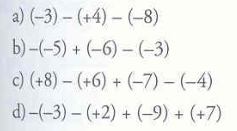 Operaciones con Enteros – Tipo III
Pag.10
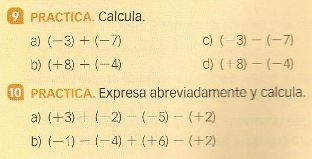 Operaciones con Enteros – Tipo III
Pag.11
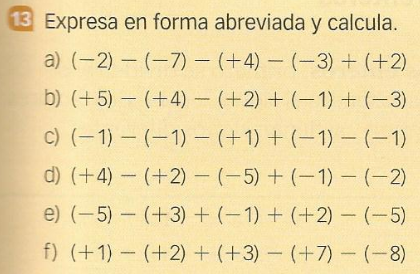 Operaciones con Enteros – Tipo IV
Producto y división con signos, hacer la multiplicación o división y aplicar la regla de los signos.
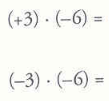 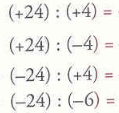 Operaciones con Enteros – Tipo IV
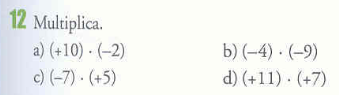 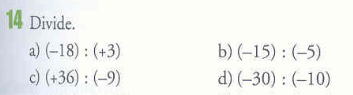 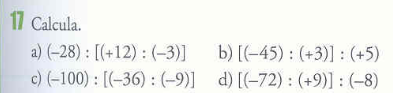 Operaciones con Enteros – Tipo V
Si hay distintas operaciones y paréntesis utilizar la jerarquía de las operaciones:
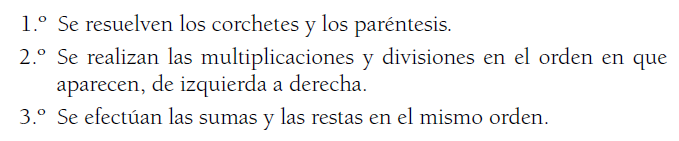 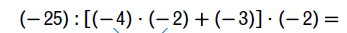 Operaciones con Enteros – Tipo V
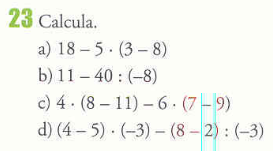 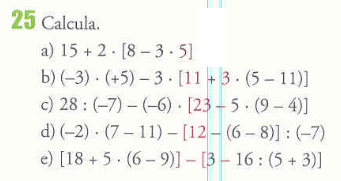 Operaciones con Enteros – Tipo V
Pag.13
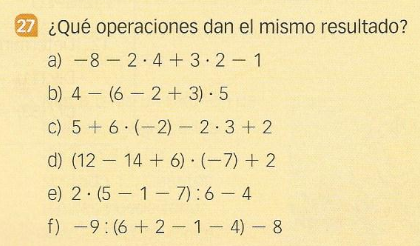 Operaciones con Enteros – Tipo V
Pag.13
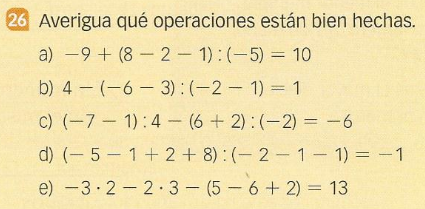 Examen - Enteros
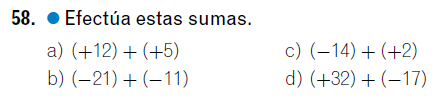 1
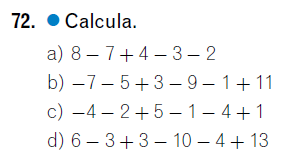 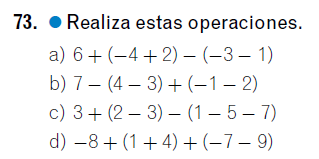 2
3
Examen Operaciones con Enteros
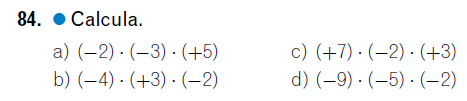 4
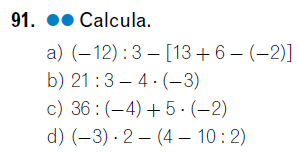 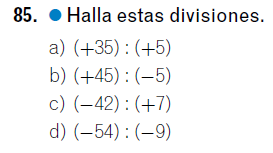 5
6
Soluciones Examen
1
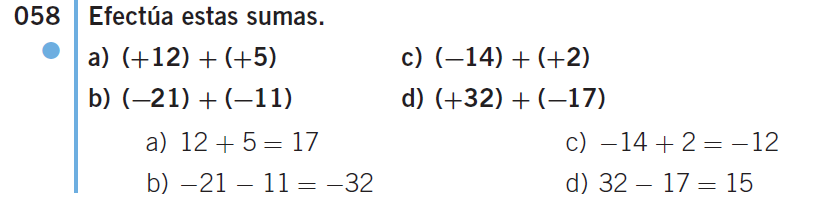 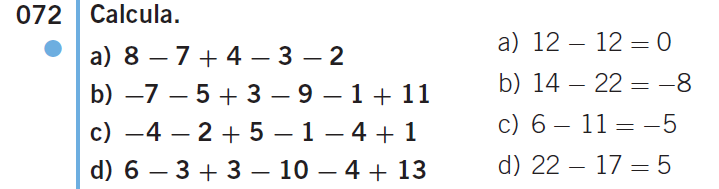 2
Soluciones Examen
3
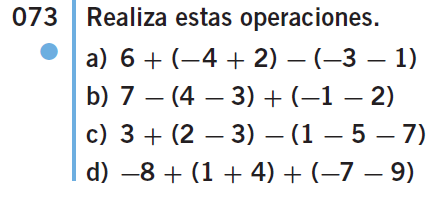 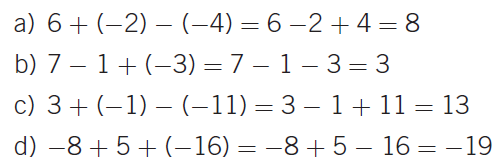 4
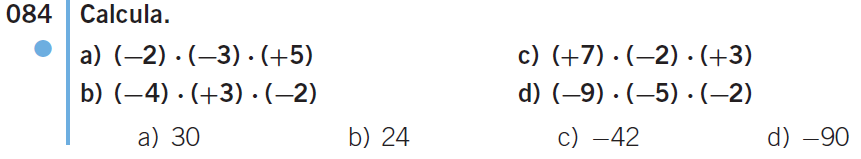 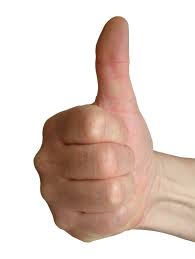 Soluciones Examen
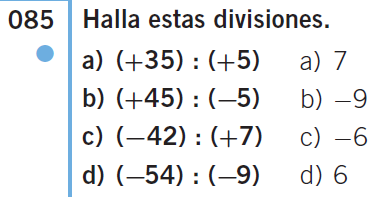 5
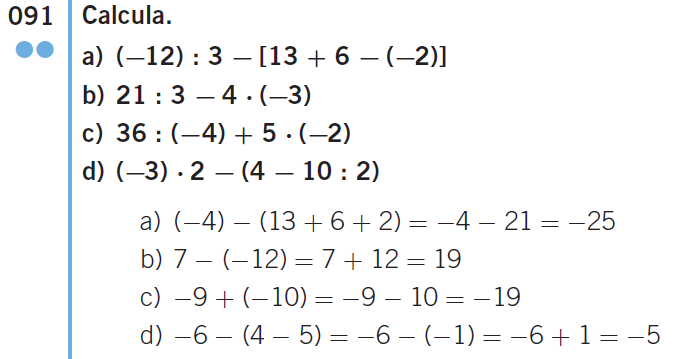 6